Fair and Smart Data (FSD) – the Currency for Global Sustainability


Fair and Smart Data – webinar 08.12.21
Create a Better World on a Liveable Planet





Ron Cörvers
r.corvers@maastrichtuniversity.nl
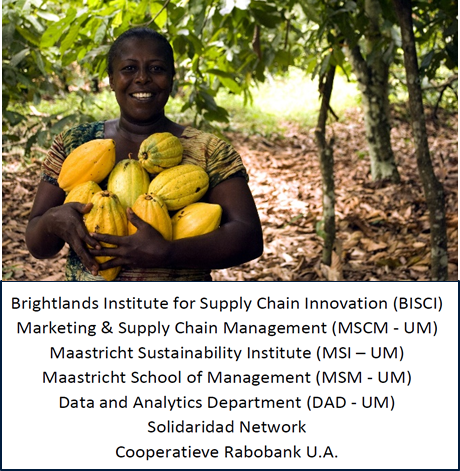 FSD spearhead
School of Business and Economics, Maastricht University 2021 

Challenge-driven transdisciplinary (action-) research

To innovate global value networks through new forms of data-governance, shared value creation, and fair distribution of value

Work on real-world cases in the pursuit of sustainable development for all, in particular to improve living conditions and livelihood assets of smallholder farmers in the Global South
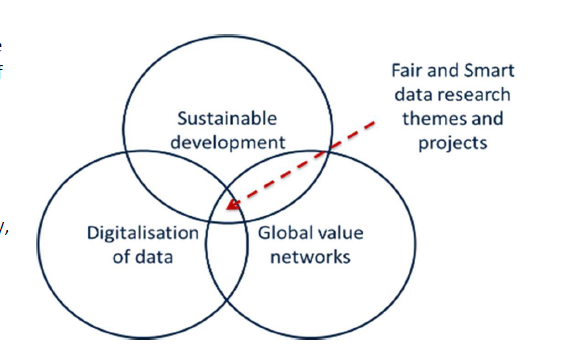 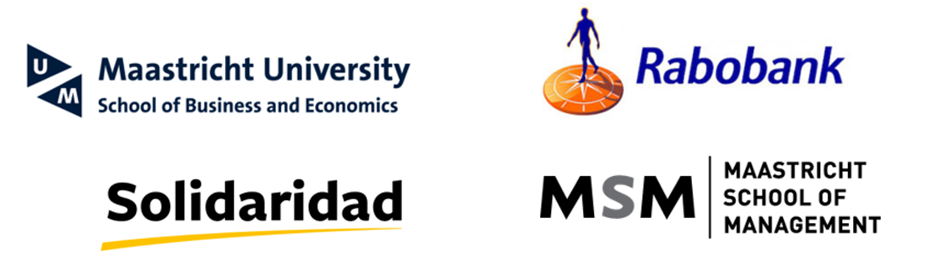 Smallholder farmers
farm size < 2 ha
450-500 million small farms (85% of the world’s farms)
these farms support partly or completely ca 2.2 billion people

economic, social, and environmental problems and challenges
fluctuations in (global) market prices, access to markets/capital, economic situation farm, poverty, etc.
level of organization/education, access to information/expertise, bargaining power in value chains, etc.
climate change, soil degradation, use of pesticides and fertilizer, changes in ecosystems, biodiversity loss, etc.

lowest value receiver in 
     global commodities chains
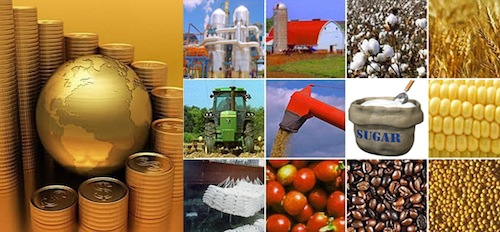 3
Data-technologies & new business models
in the world of smallholder farmers data does not play a major role 
other actors in the supply chain collect data for their own purposes

data-technologies and new business models to improve social and environmental sustainability, next to economic prosperity

carbon markets for smallholder farmers by using agroforestry practices and enabling data-technologies (e.g. Rabobank’s ACORN)

scope-3 GHG emissions 
     and value of CO2 data
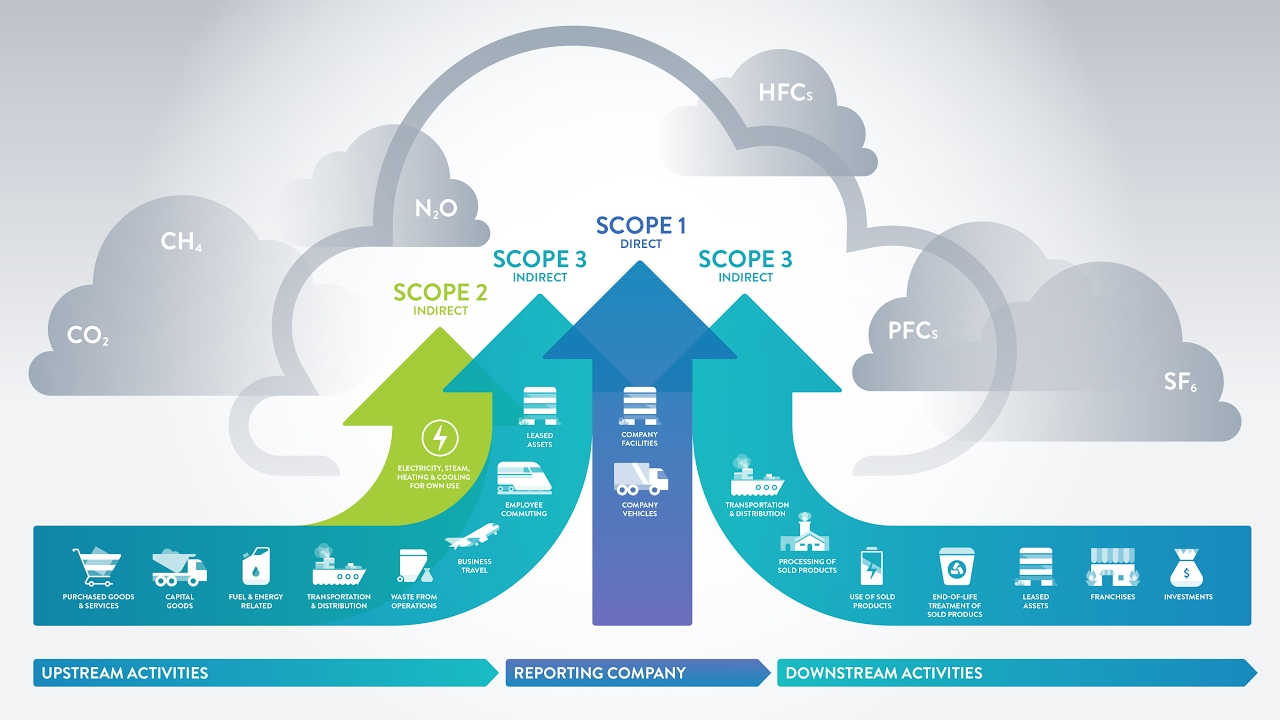 bold and refreshing point of view …
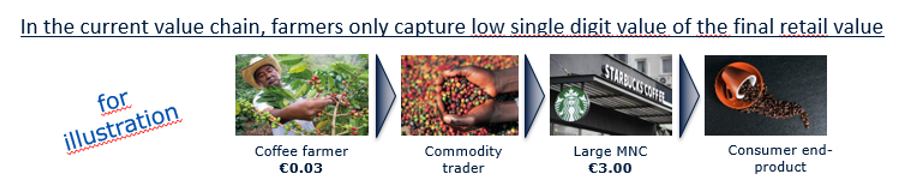 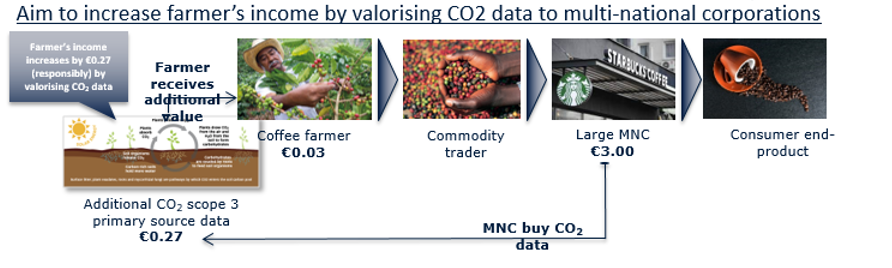 [Speaker Notes: RC]
Fair and Smart Data – vision & missionhttps://www.maastrichtuniversity.nl/research/fair-and-smart-data-currency-global-sustainability
smallholder farmers are at the bottom of the value chain and receive the lowest value

data-technologies & new business models as drivers
to create fair value (returns) for smallholder farmers
improve living conditions and livelihood assets
working on sustainable development for all
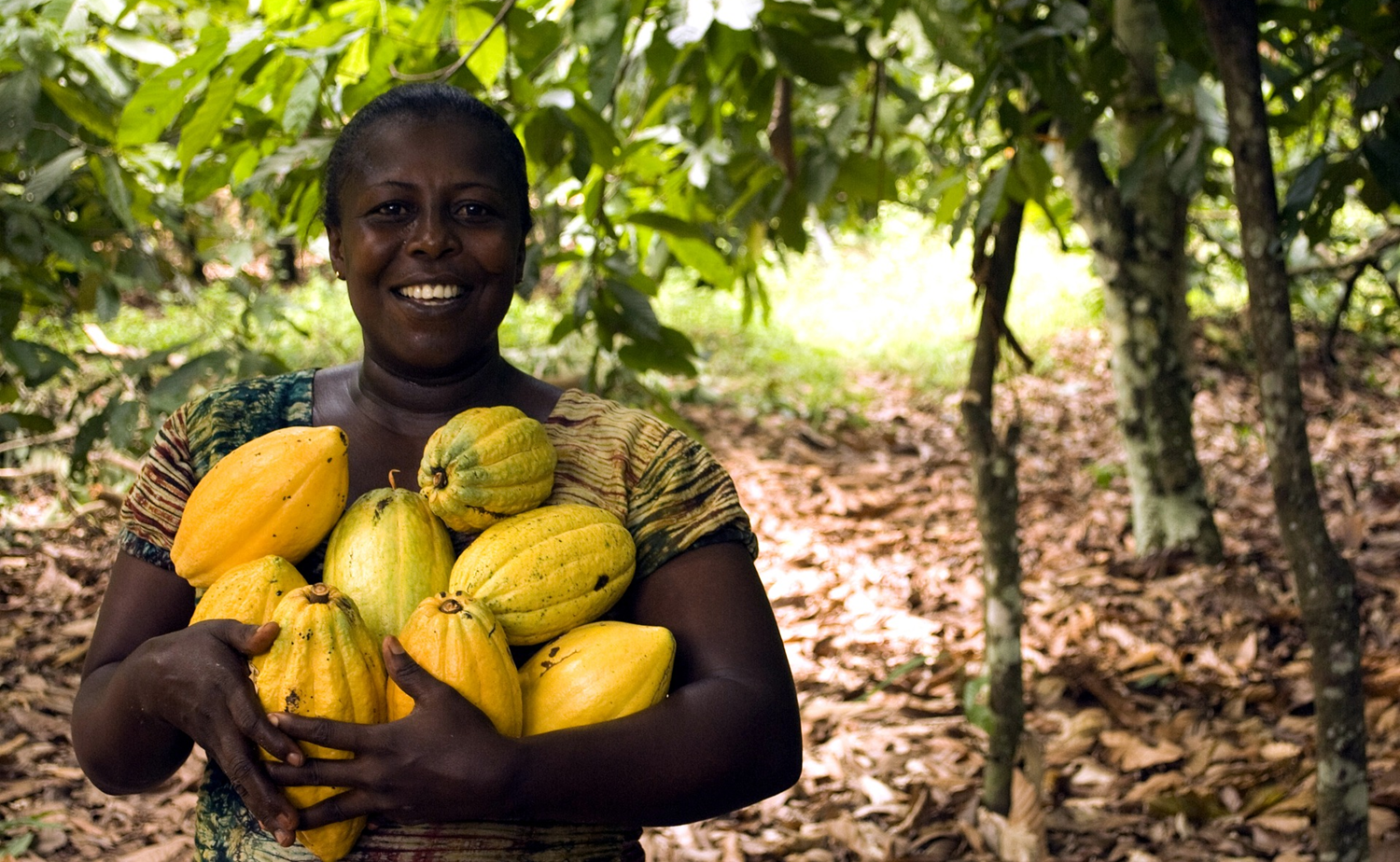 Today’s speakers (09:10-10:30)
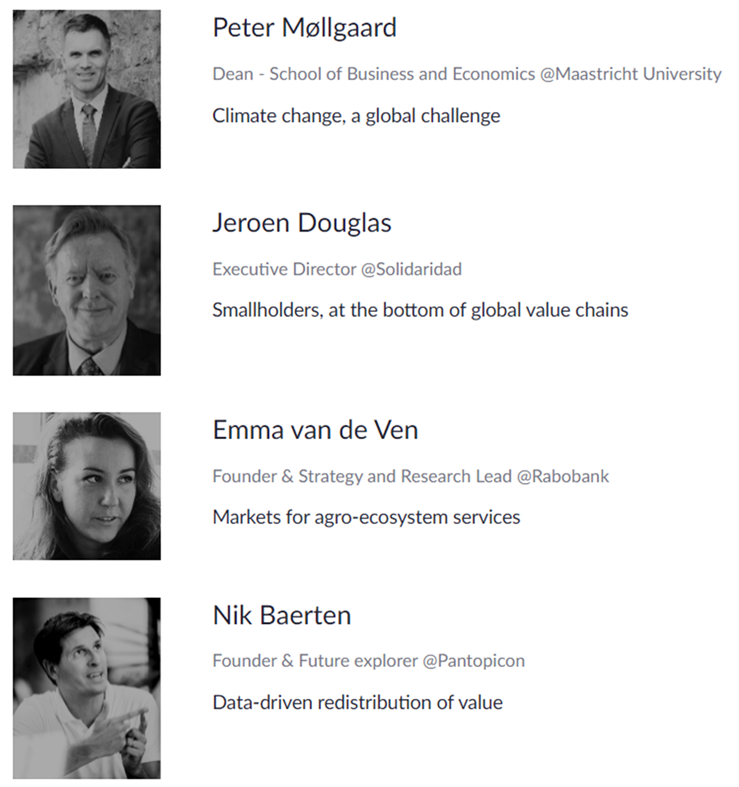 7
Today’s workshops (10:45-12:30)
How to engage smallholder farmers in sustainable farming & land-use practices?

How to deliver value to smallholder farmers by implementing sustainable practices?

What is the role of multinationals in promoting sustainable practices at smallholder farmer's level?
8
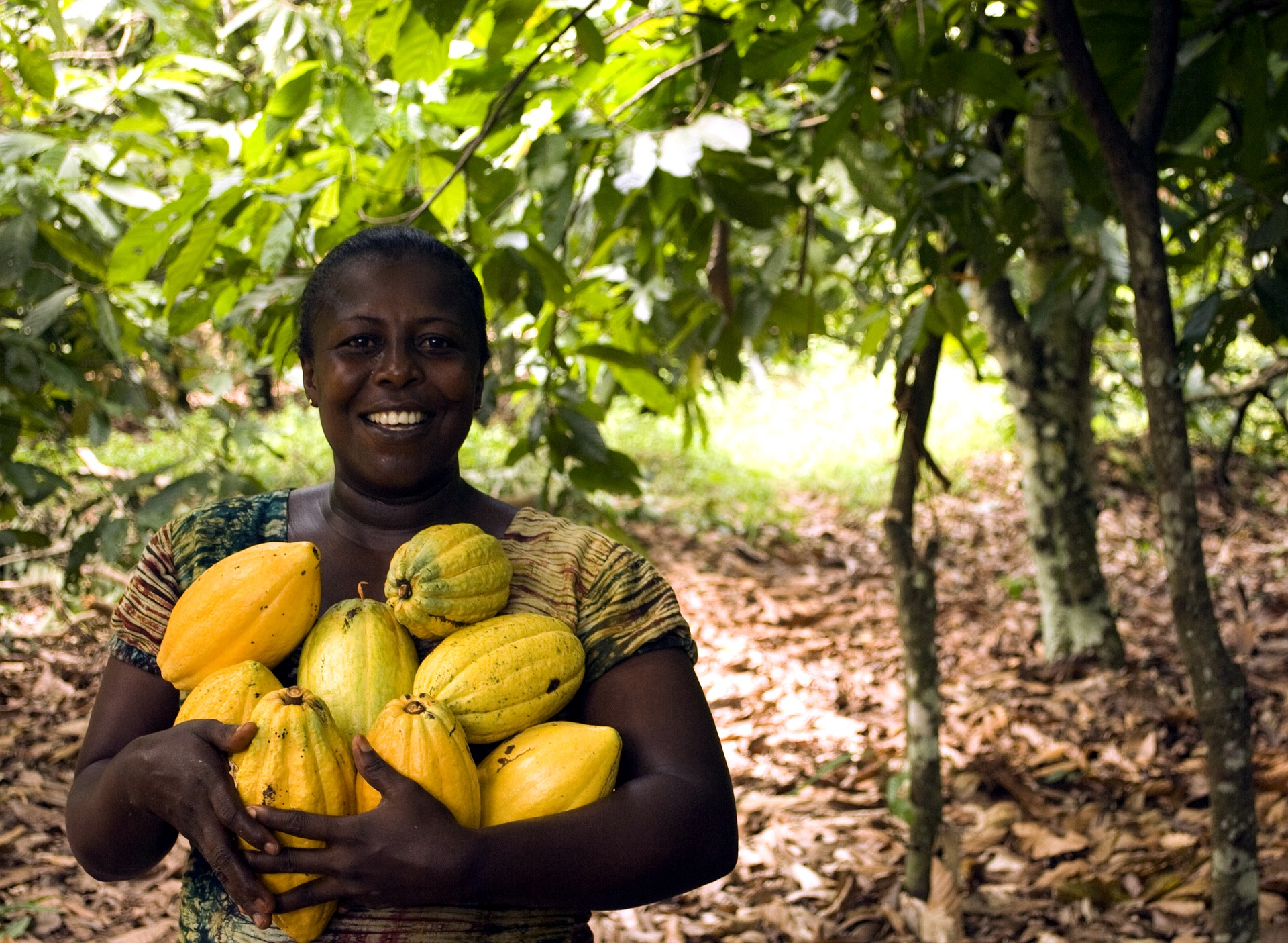 Together for Fair and Smart data!
The FSD research agenda is geared towards 3 interrelated themes:
1.	Smallholders: studying the value distribution in global supply chains of agricultural commodities, with a focus on smallholders in the Global South
2.	Agro-ecosystems: studying the payments for agro-ecosystem practices, with a combined focus on food production, carbon farming, and biodiversity
3.	Digitalisation: studying the digitalisation of farming-related (carbon) practices, with an emphasis on the empowerment of smallholders
https://www.maastrichtuniversity.nl/research/fair-and-smart-data-currency-global-sustainability
9